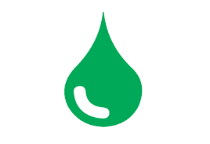 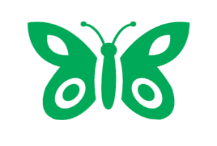 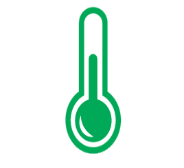 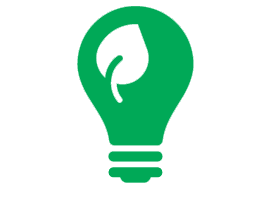 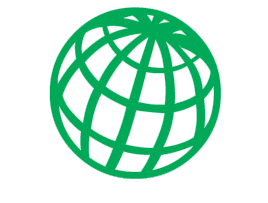 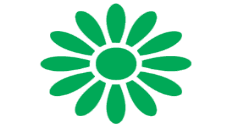 Water
Energy
Global 
Perspective
Healthy
Living
Biodiversity
Climate Change
Deforestation
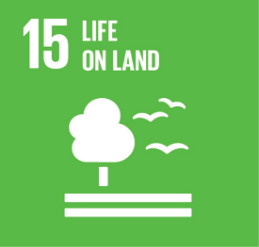 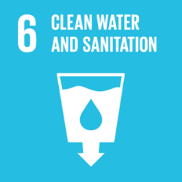 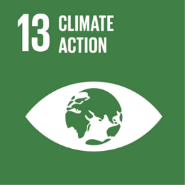 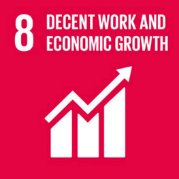 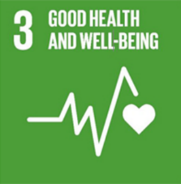 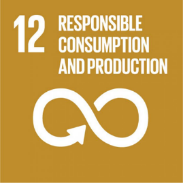 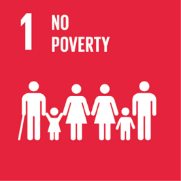 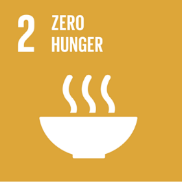 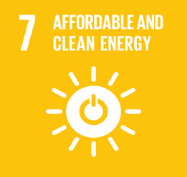 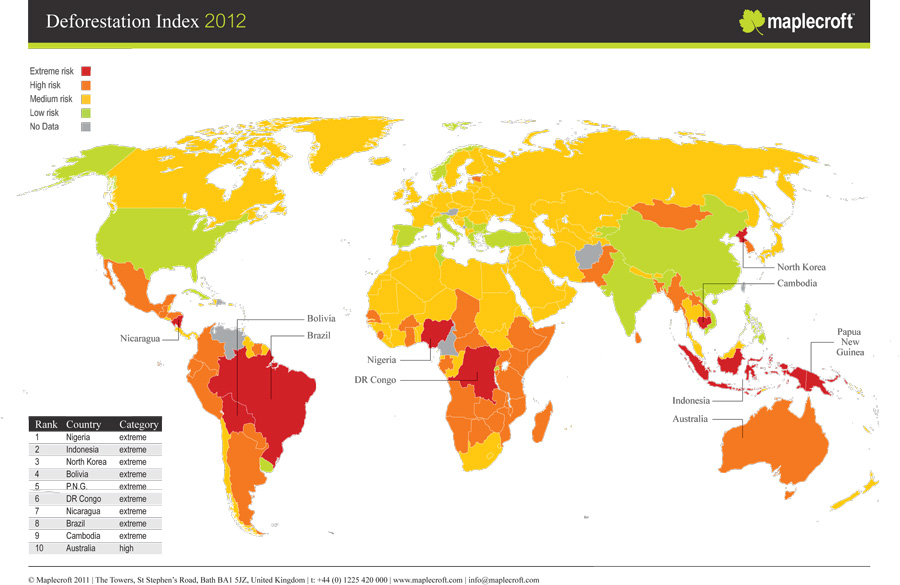 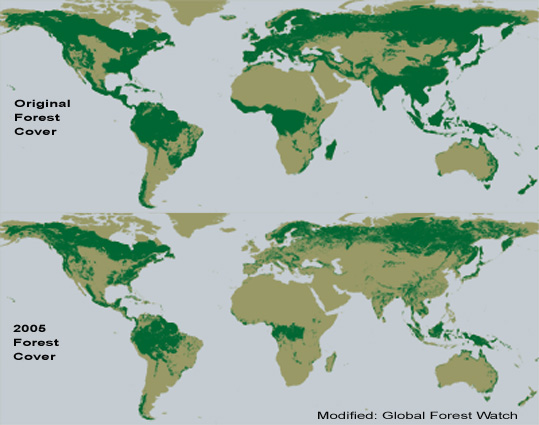 Original forest cover compared to forest cover in 2005

Note Madagascar, which was almost fully forested
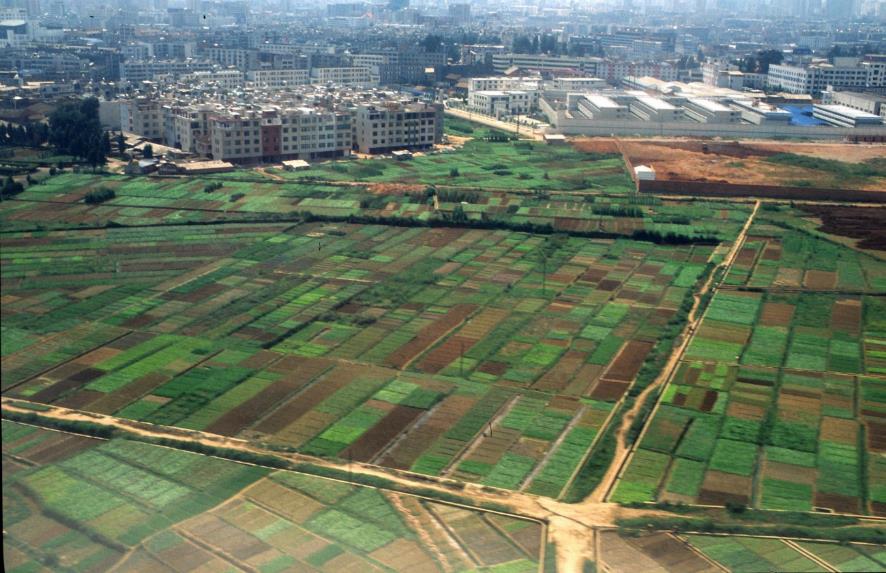 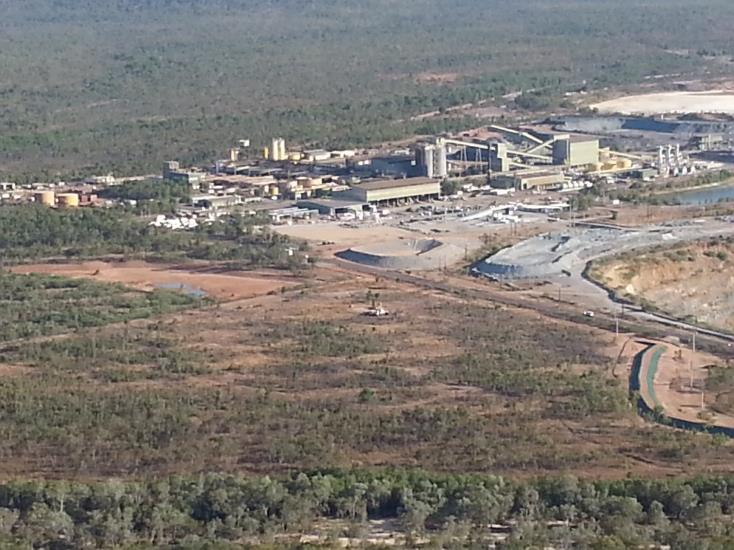 Uranium mining in Australia
Urban development in China
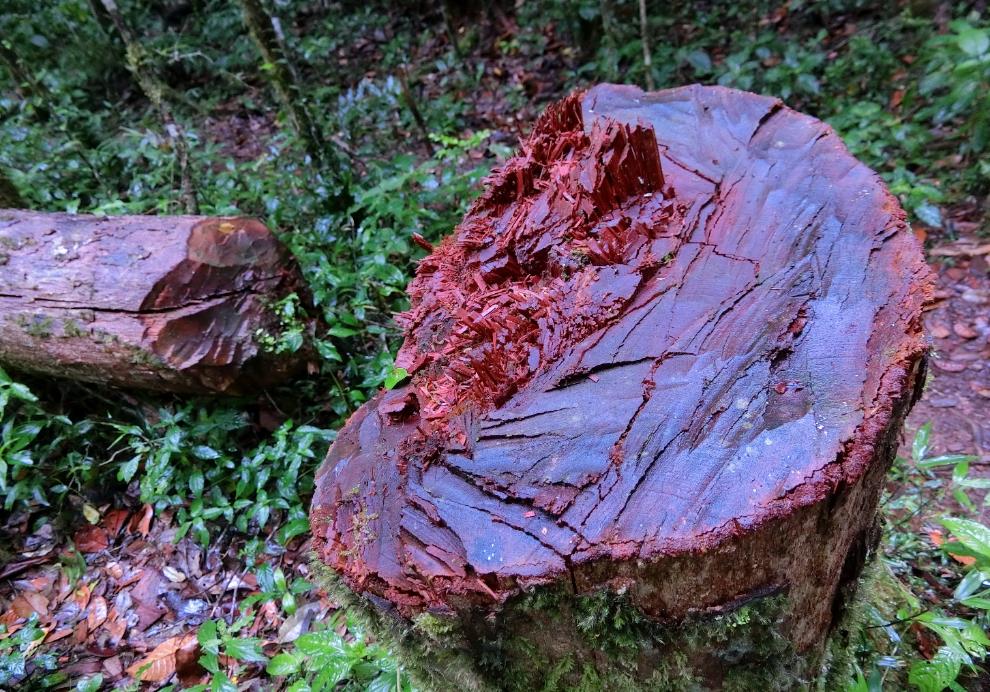 Illegal timber harvesting in Madagascar
Wildfires in Australia
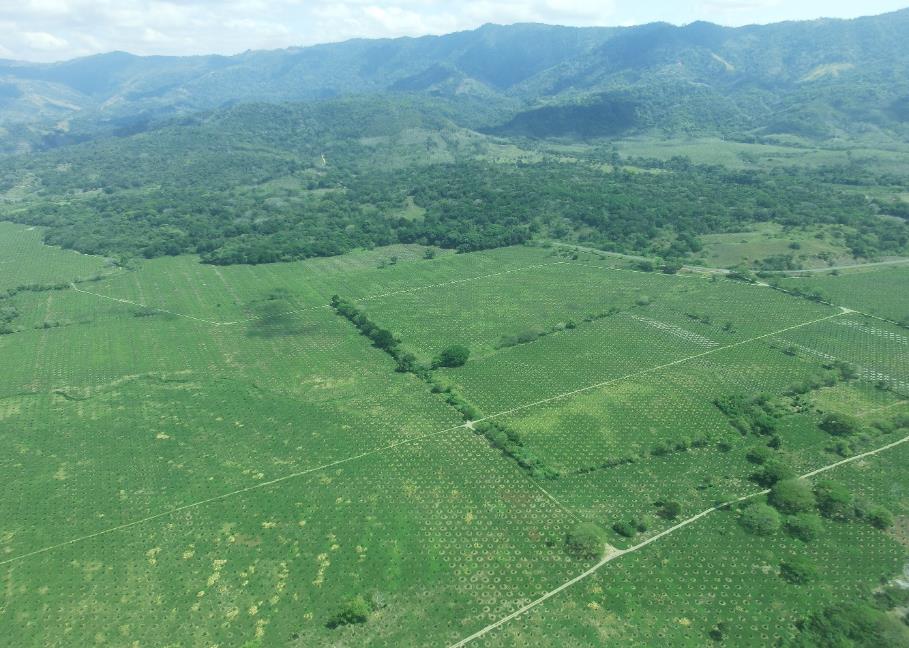 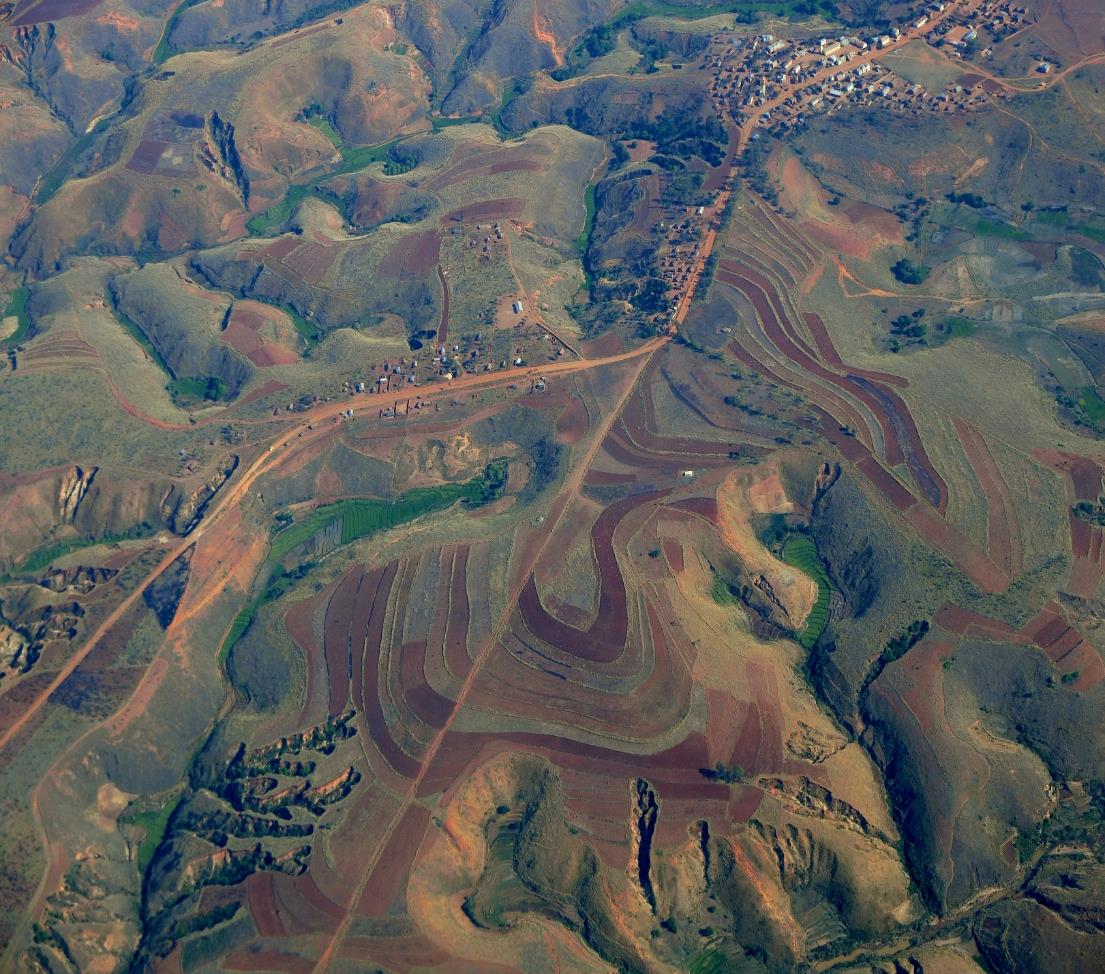 Subsistence agriculture in Madagascar
Palm oil plantations in Costa Rica
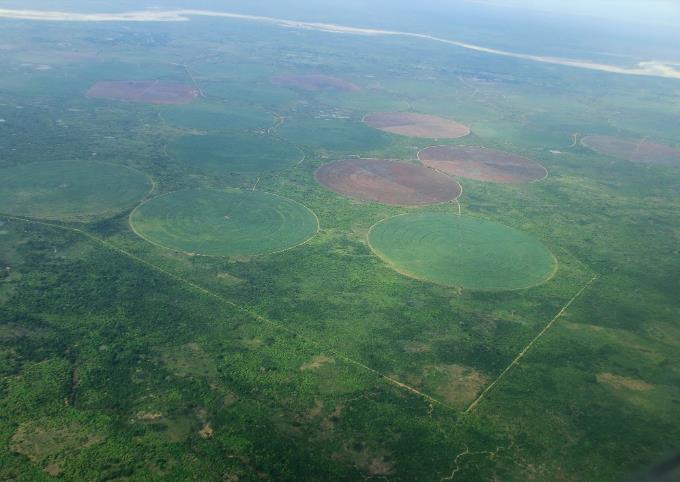 Irrigated sugarcane plantations in Madagascar
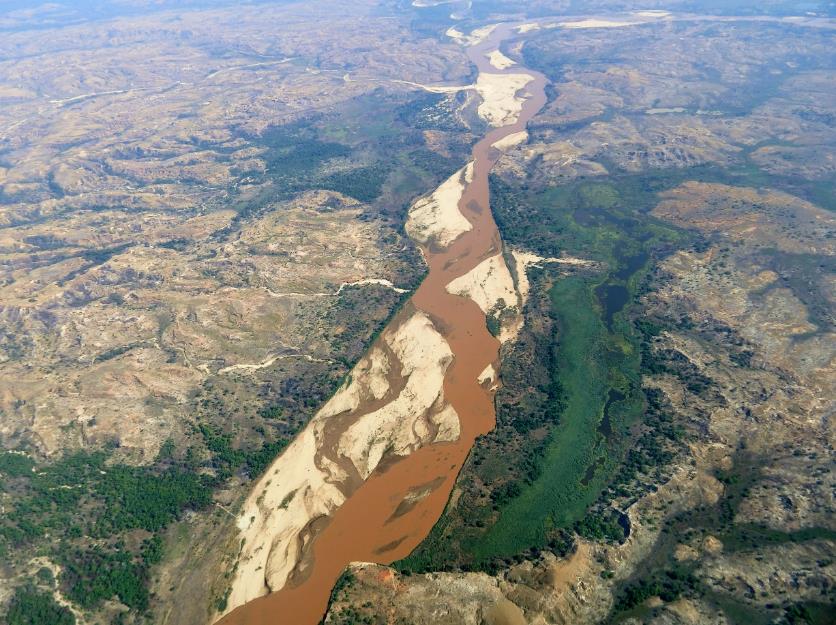 Effects of Deforestation
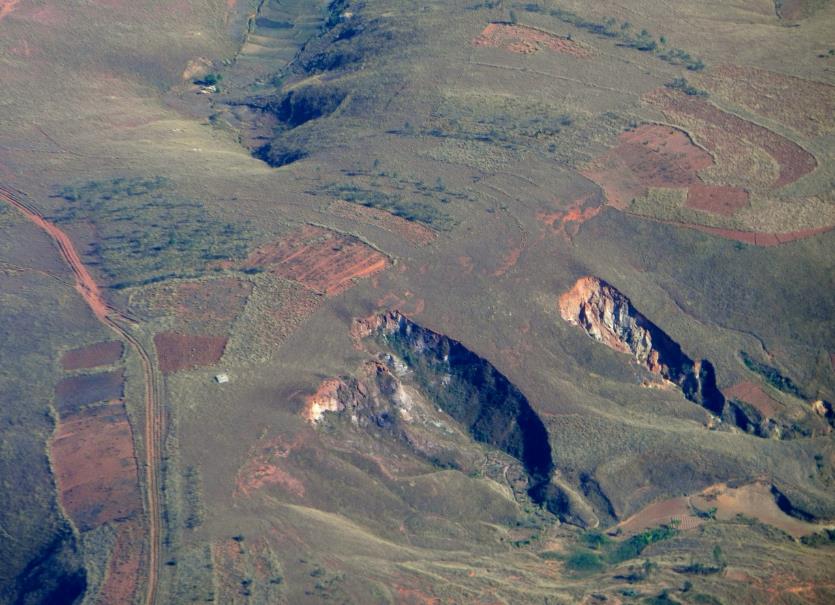 Forest Loss 1700 - 2010
Erosion in Madagascar
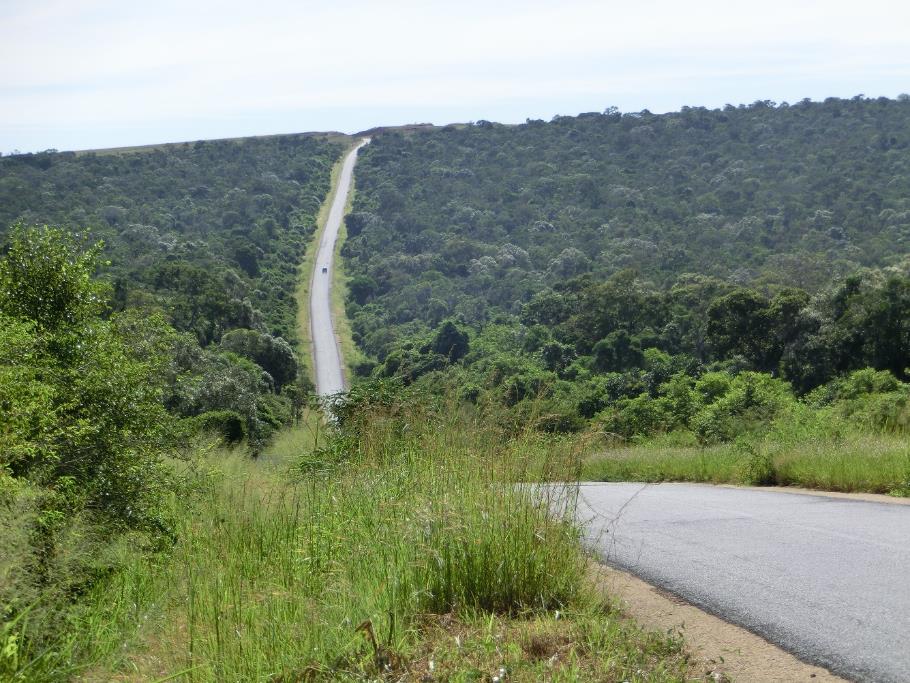 Madagascar’s Rainforests
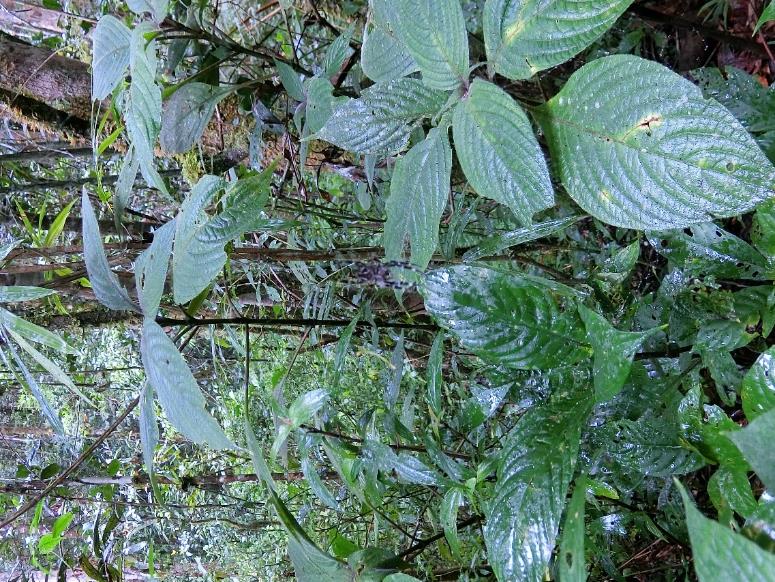 Biodiversity
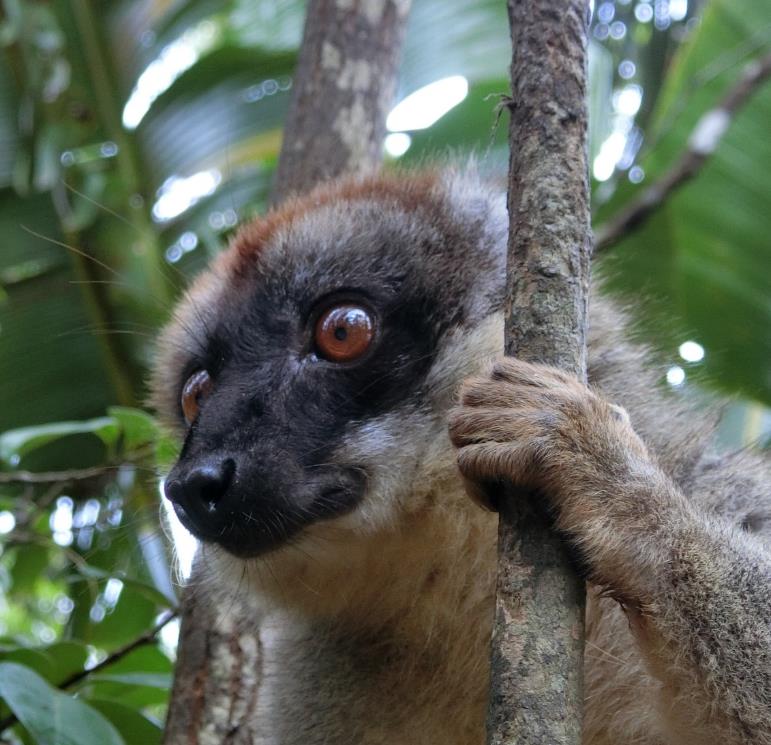 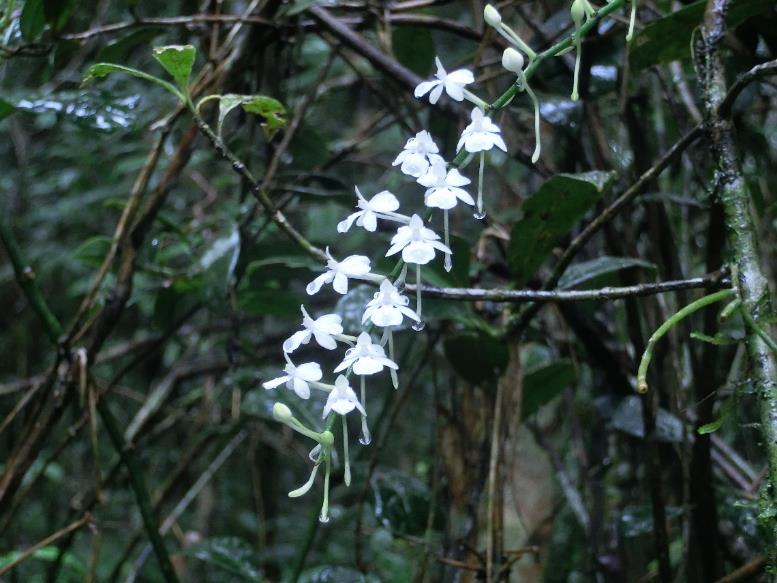 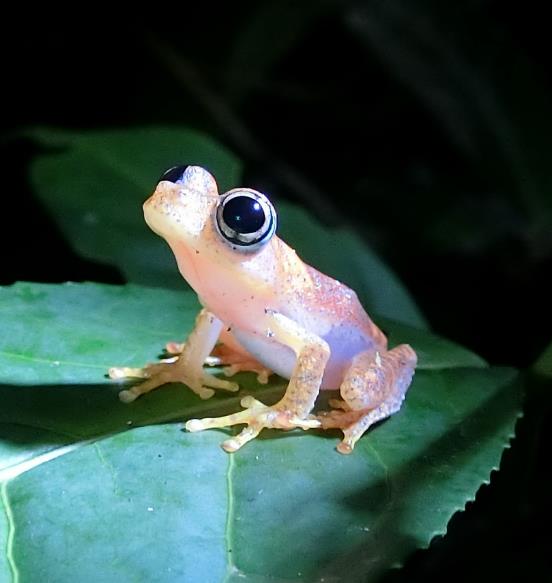 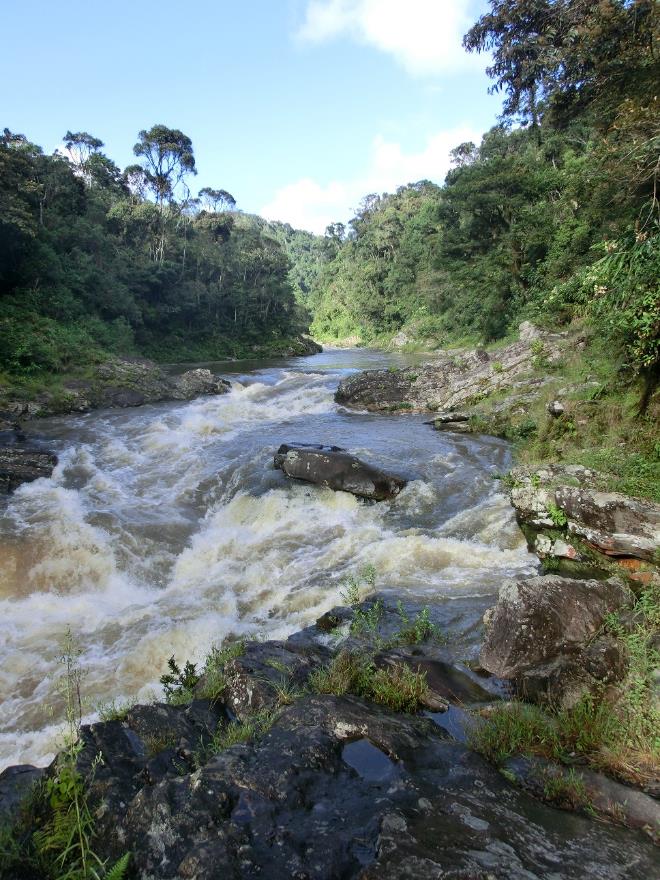 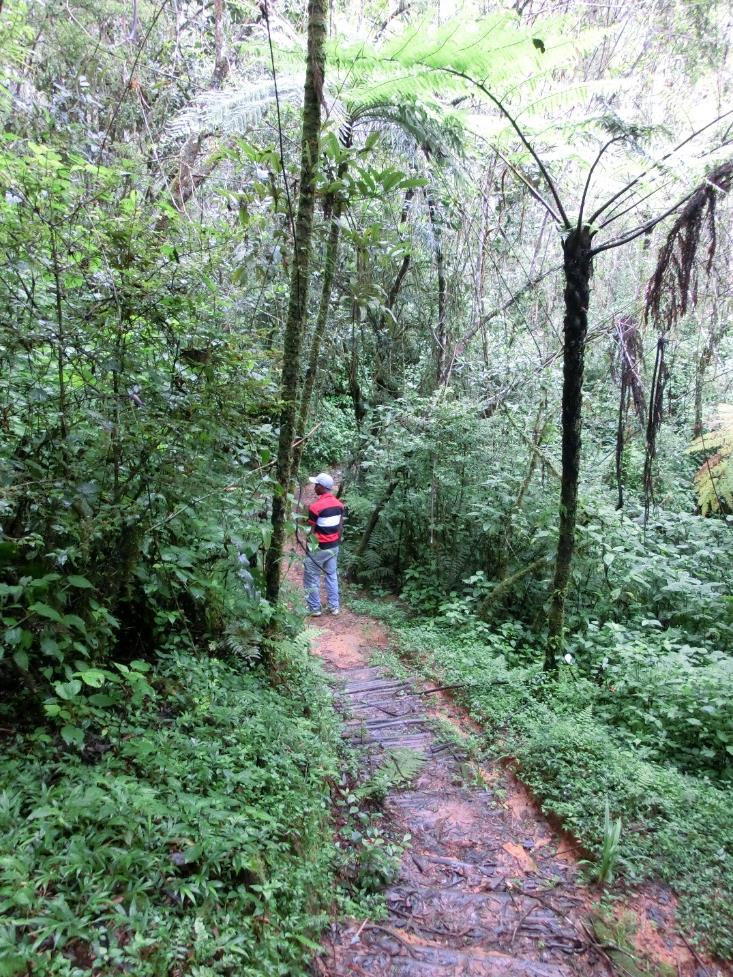 Madagascar’s Rainforests
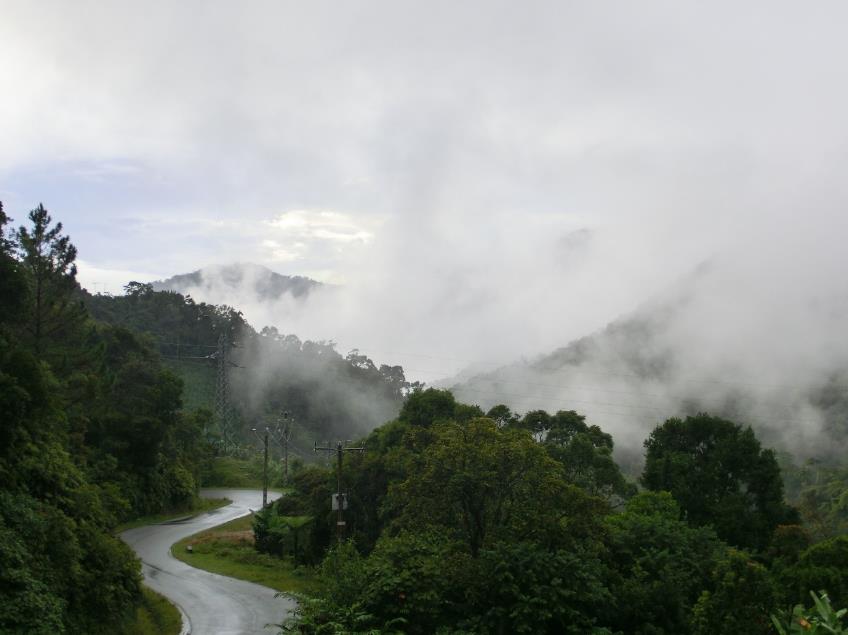 Water
Soil
Climate
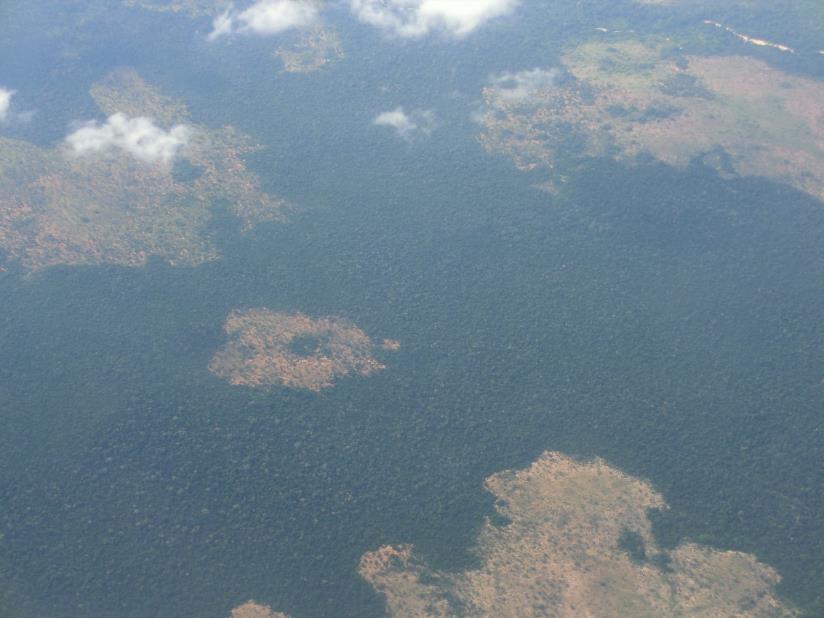 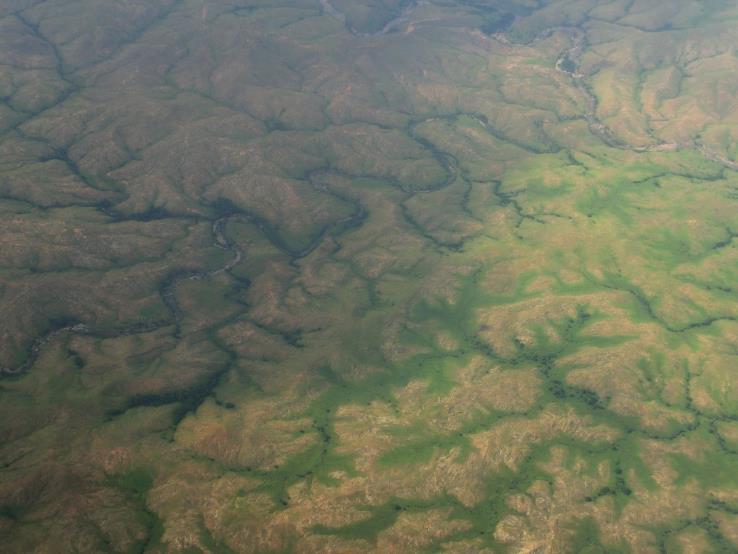 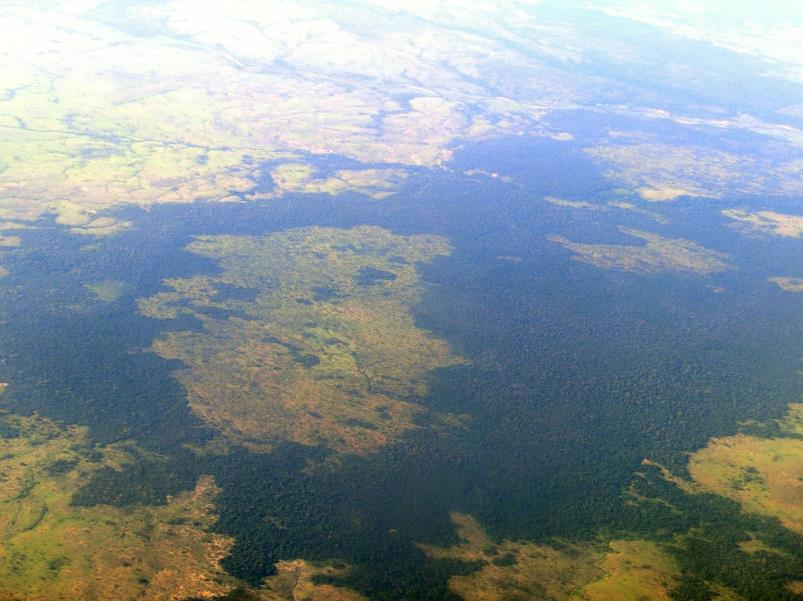 Reduction in size of forests in Madagascar leading to fragmentation and loss of biodiversity
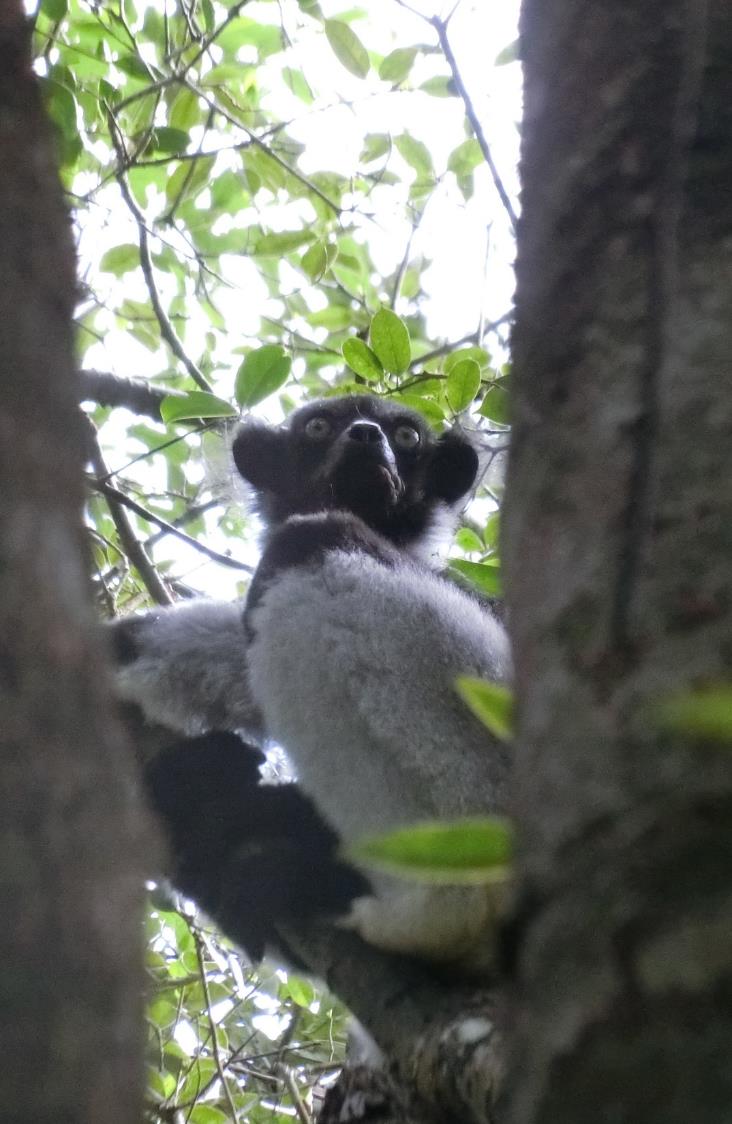 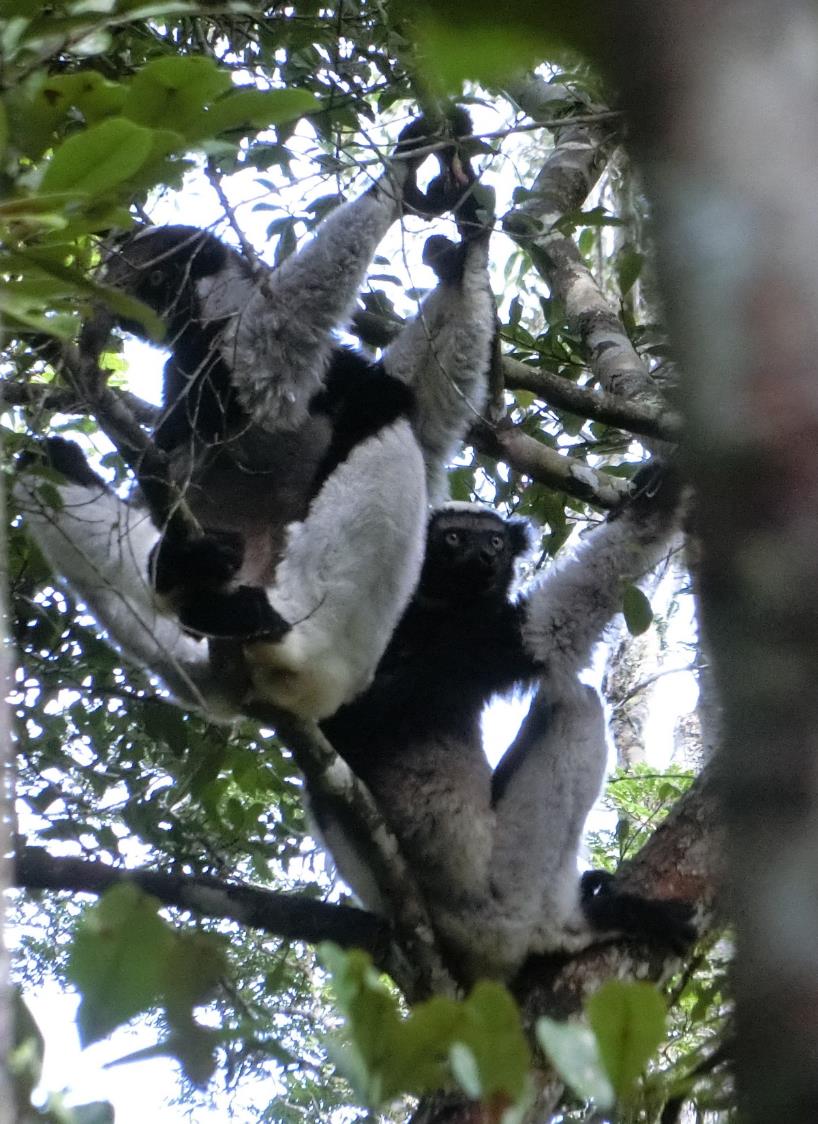 Indri
A pair with infant in Mantadia Park
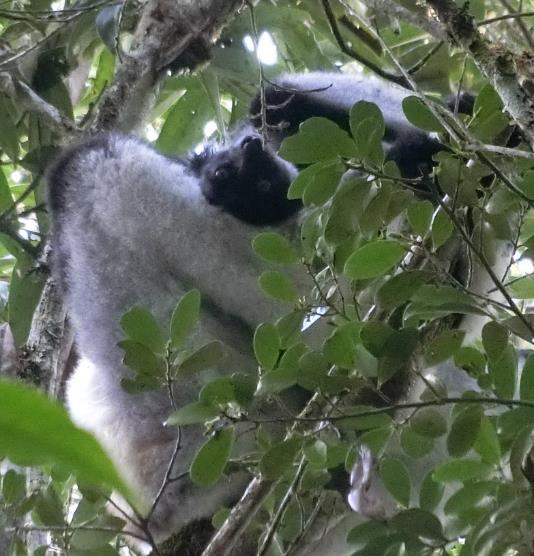 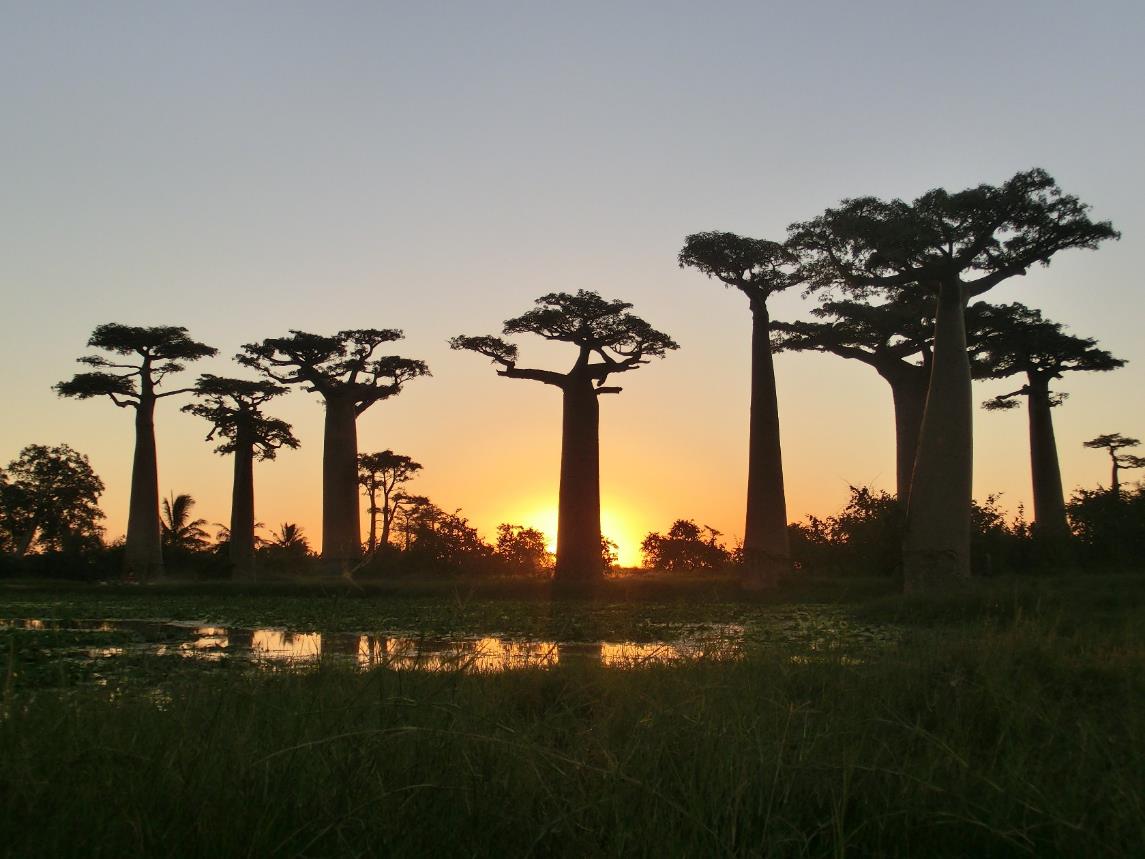 Baobabs, iconic trees of Madagascar, are forest dwellers, left behind after deforestation
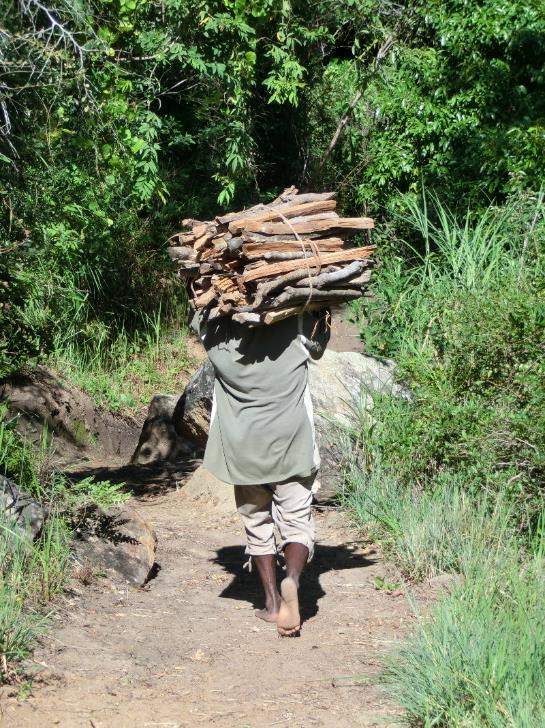 Providing goods
Regulating water, soil and air
Promoting culture and tourism
Supporting all life
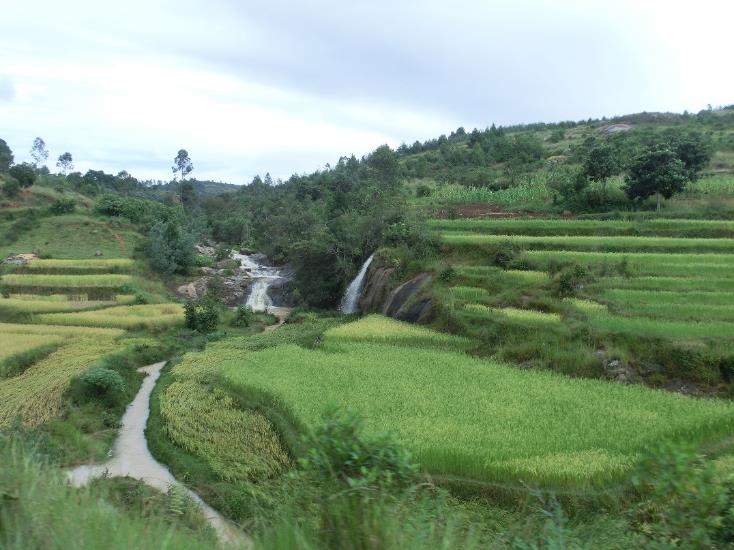 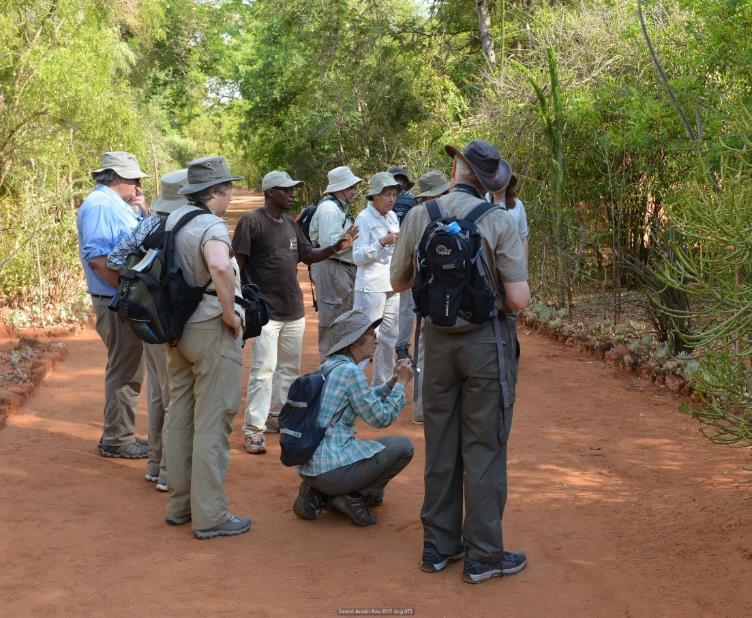 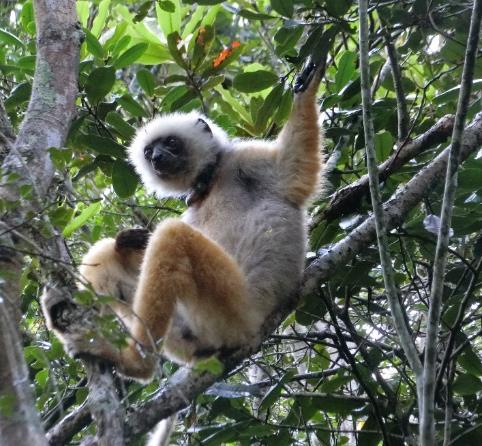 What Rainforests do for People
Decrease in Forest Cover in the past 60 years
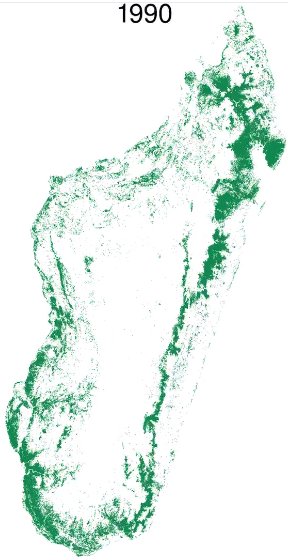 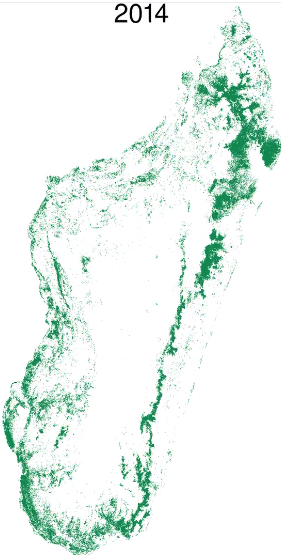 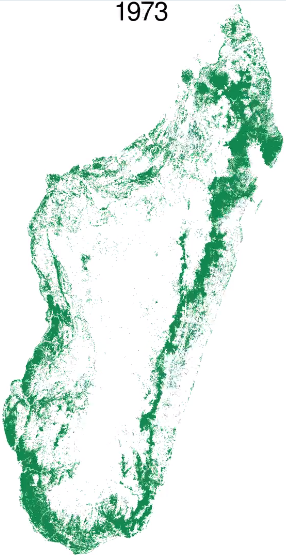 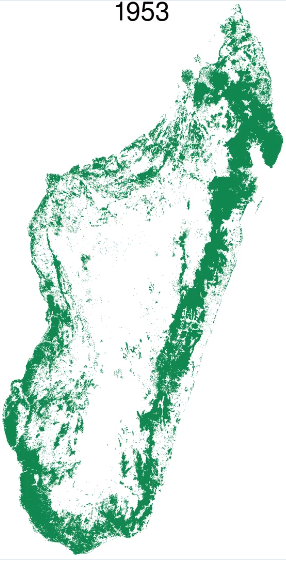 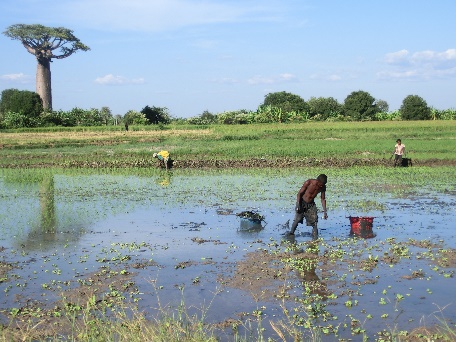 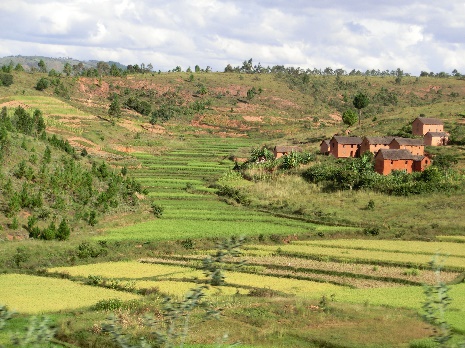 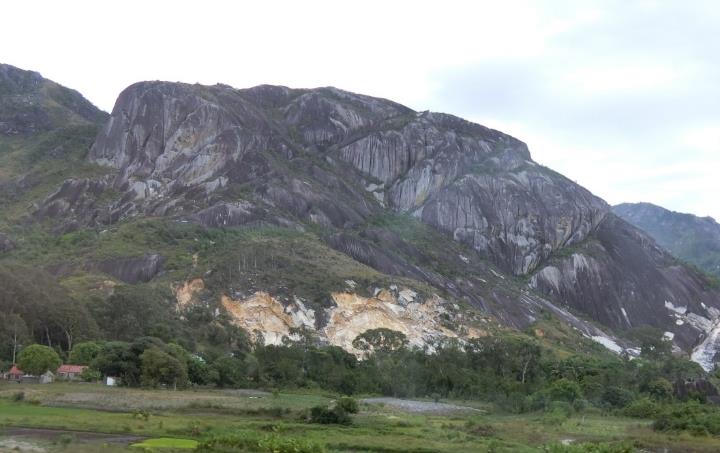 Subsistence Agriculture
Rice Production
Mining
After the Forest…
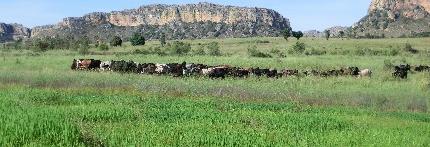 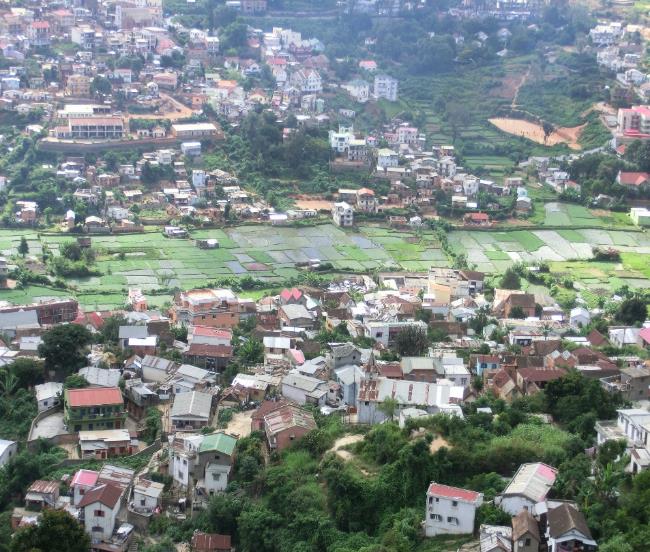 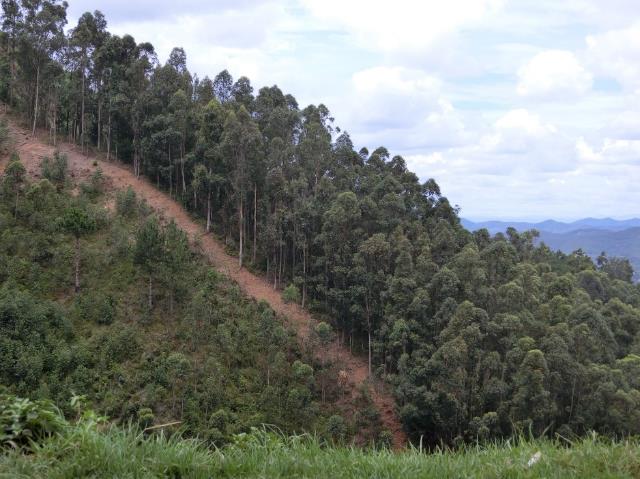 Cattle Grazing
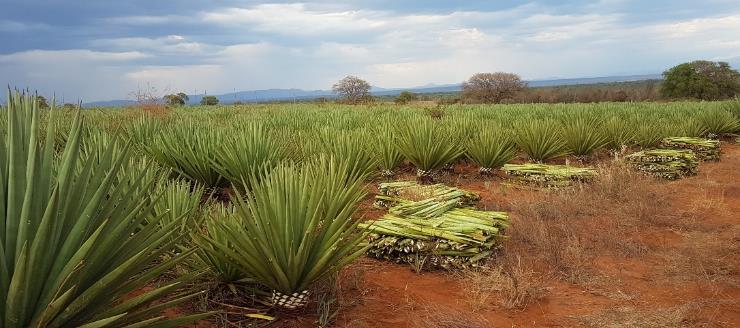 Sisal Farming
Wood and Firewood
Urbanisation
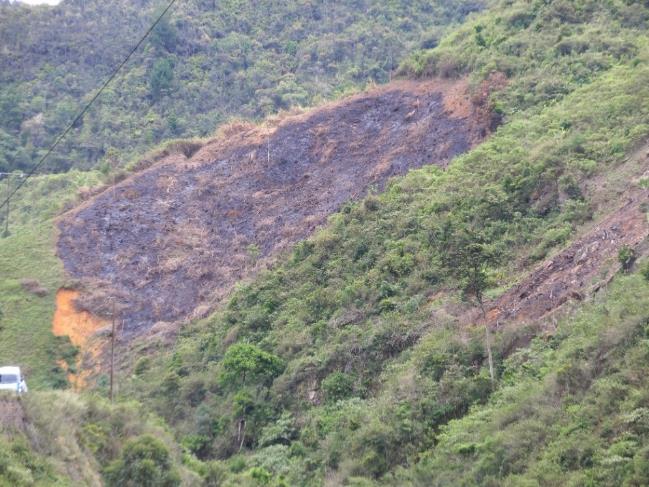 Slash and Burn in Madagascar
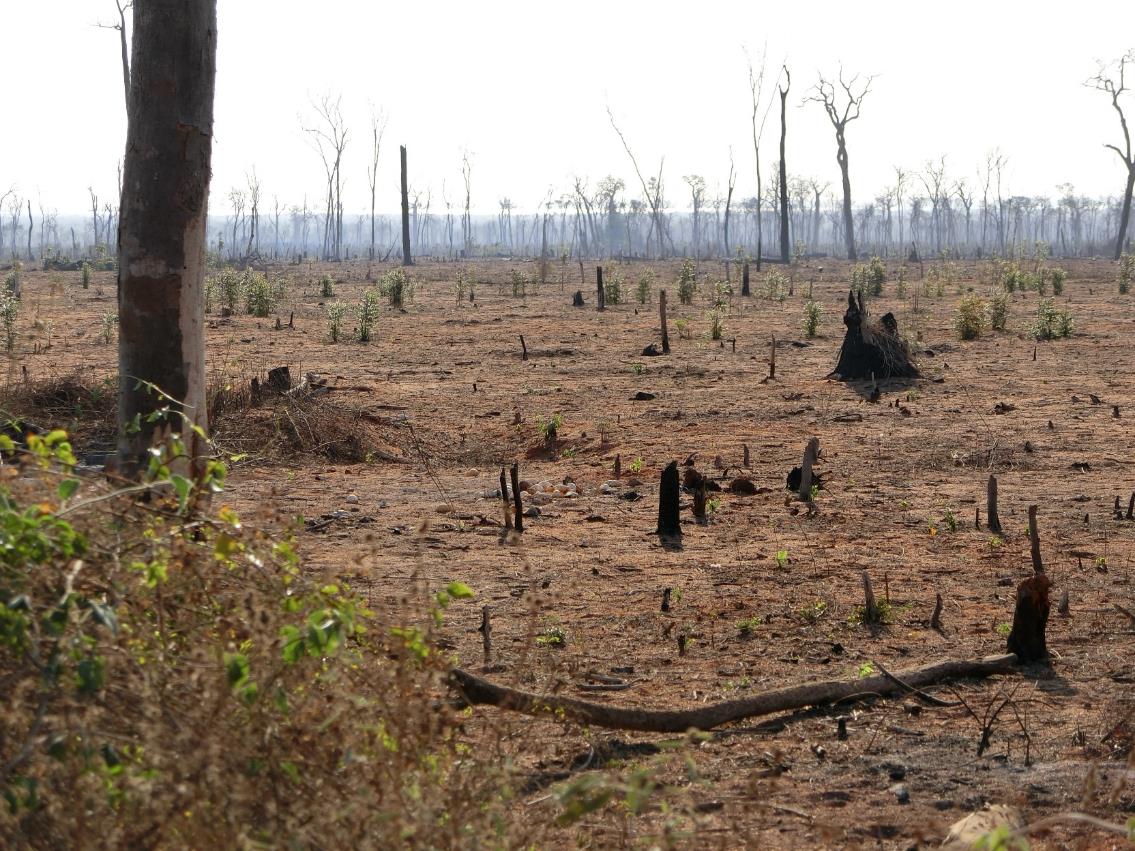 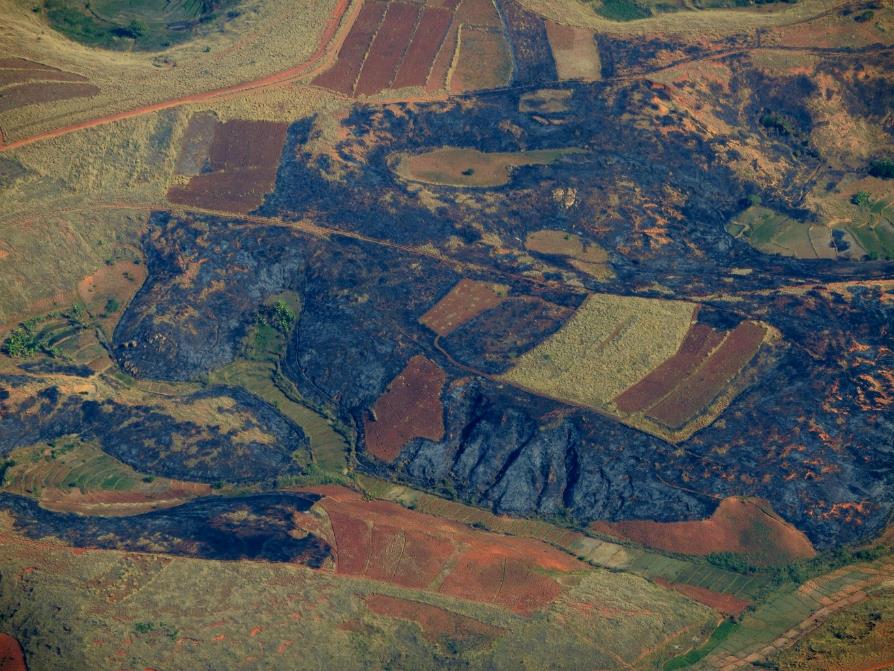 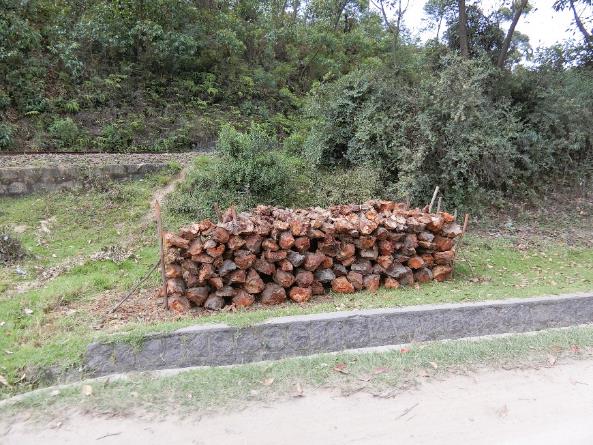 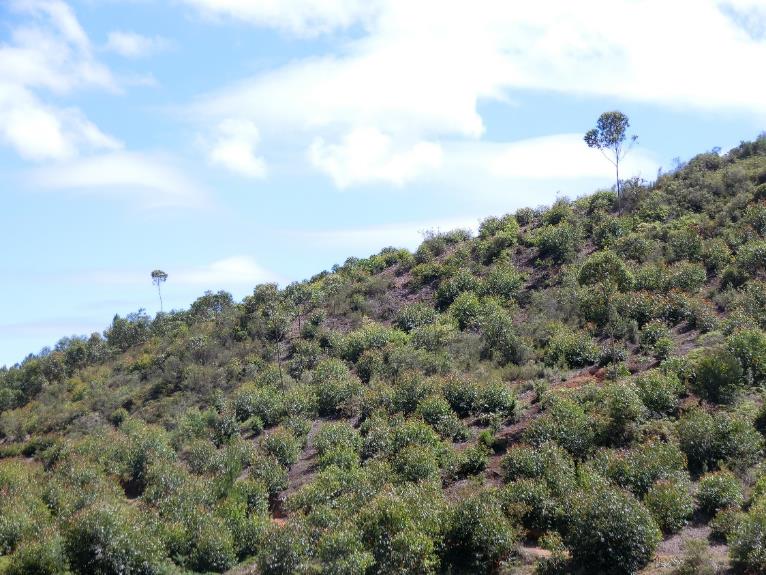 Eucalyptus Plantations
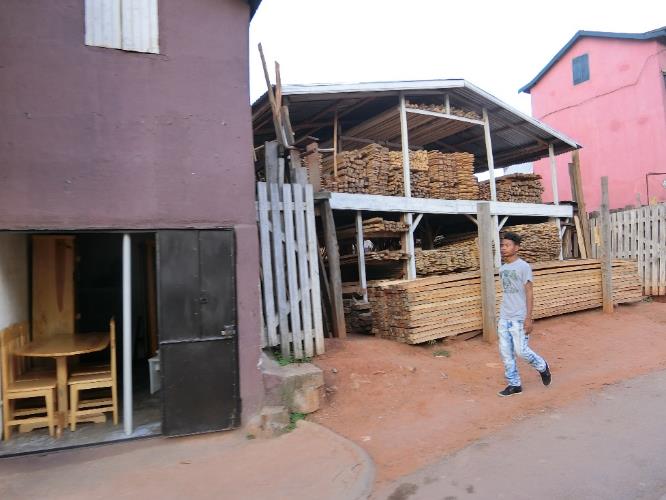 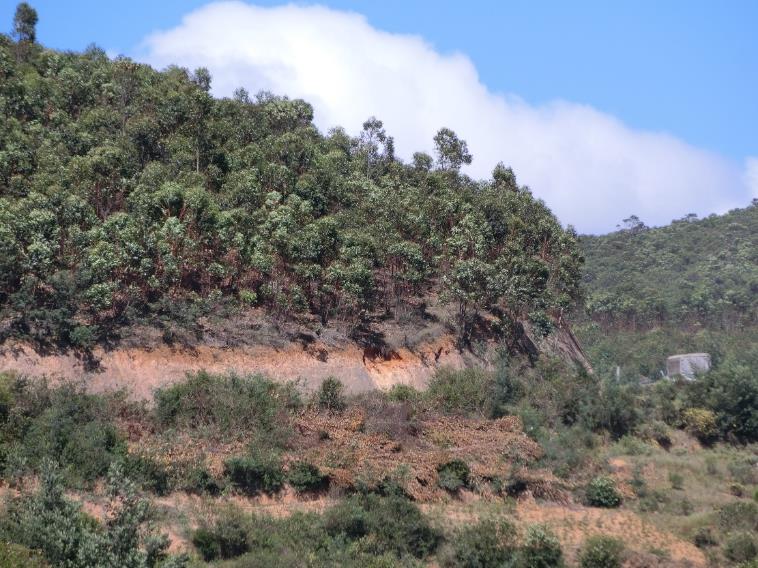 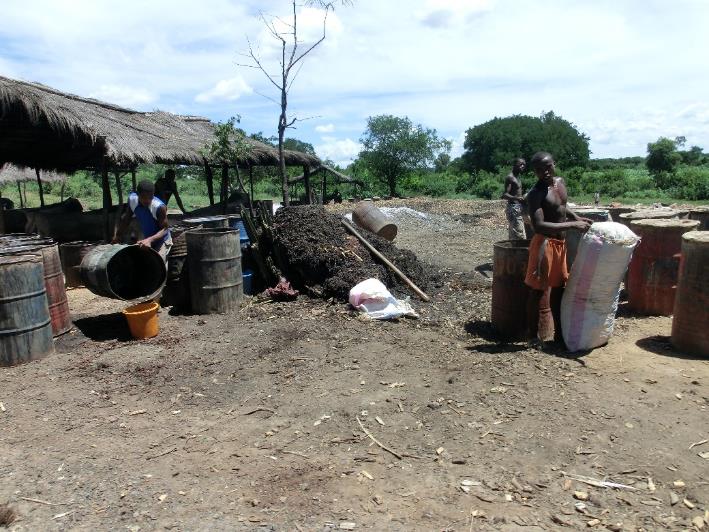 Firewood,
     Building Timber,
          Charcoal
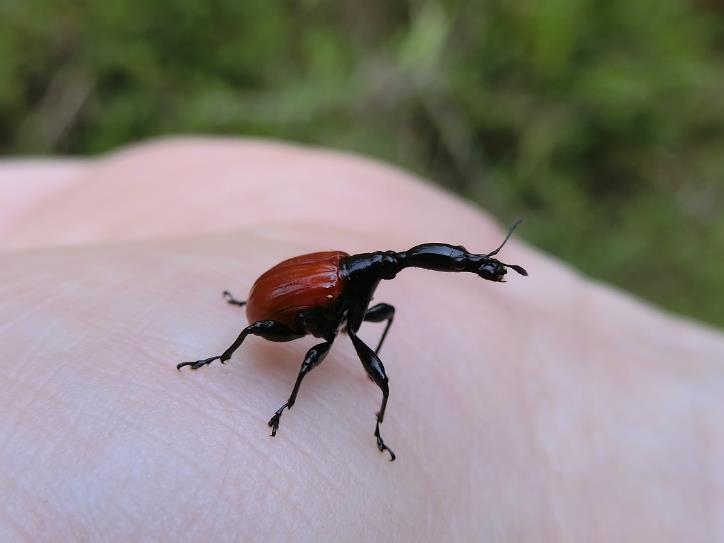 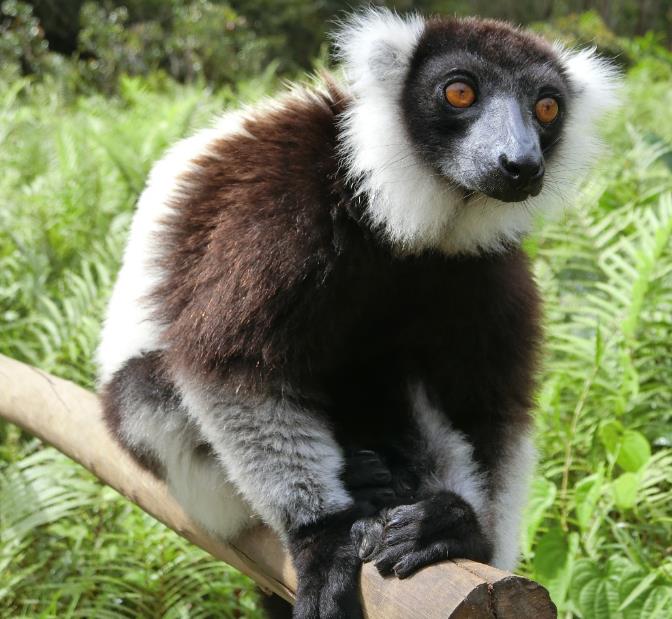 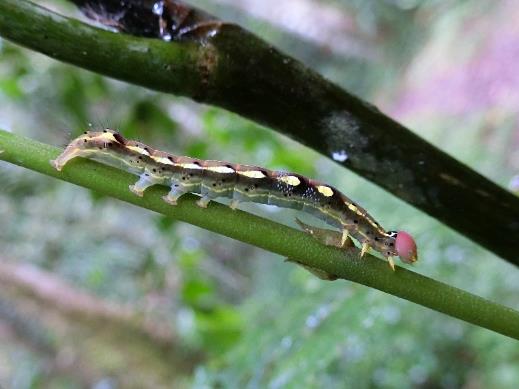 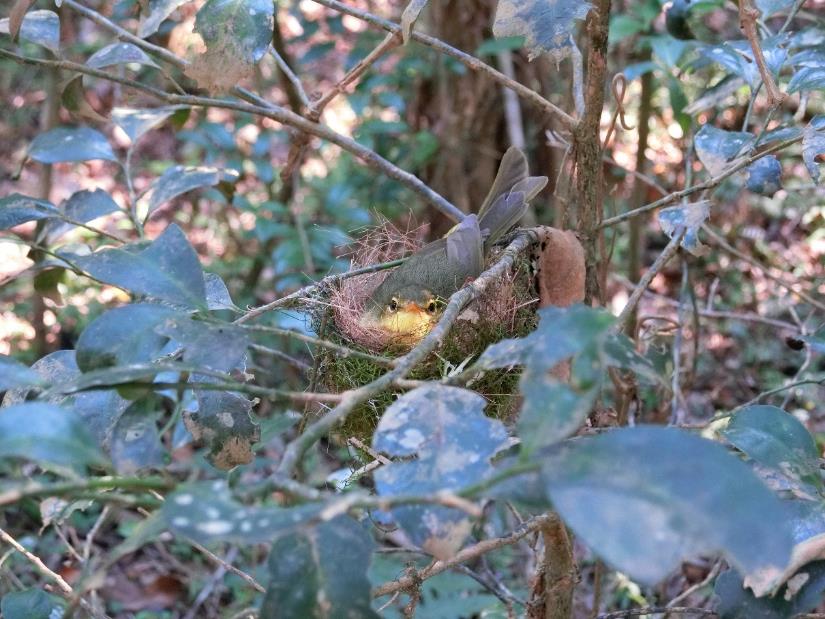 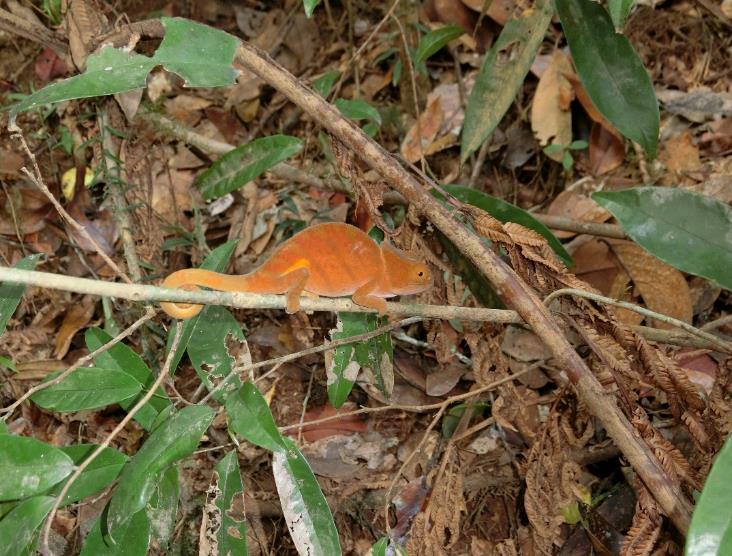 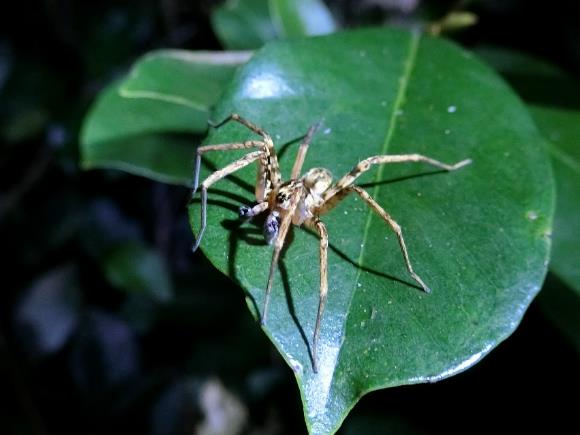 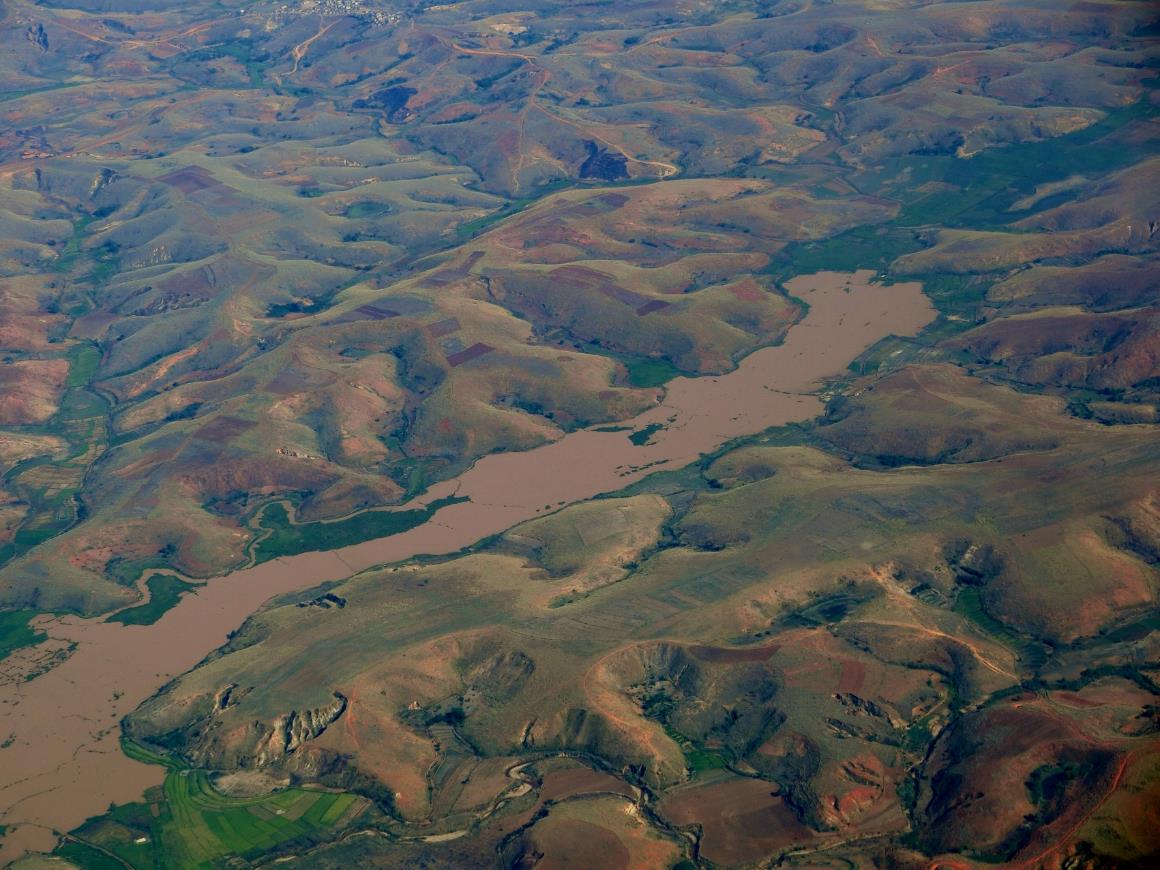 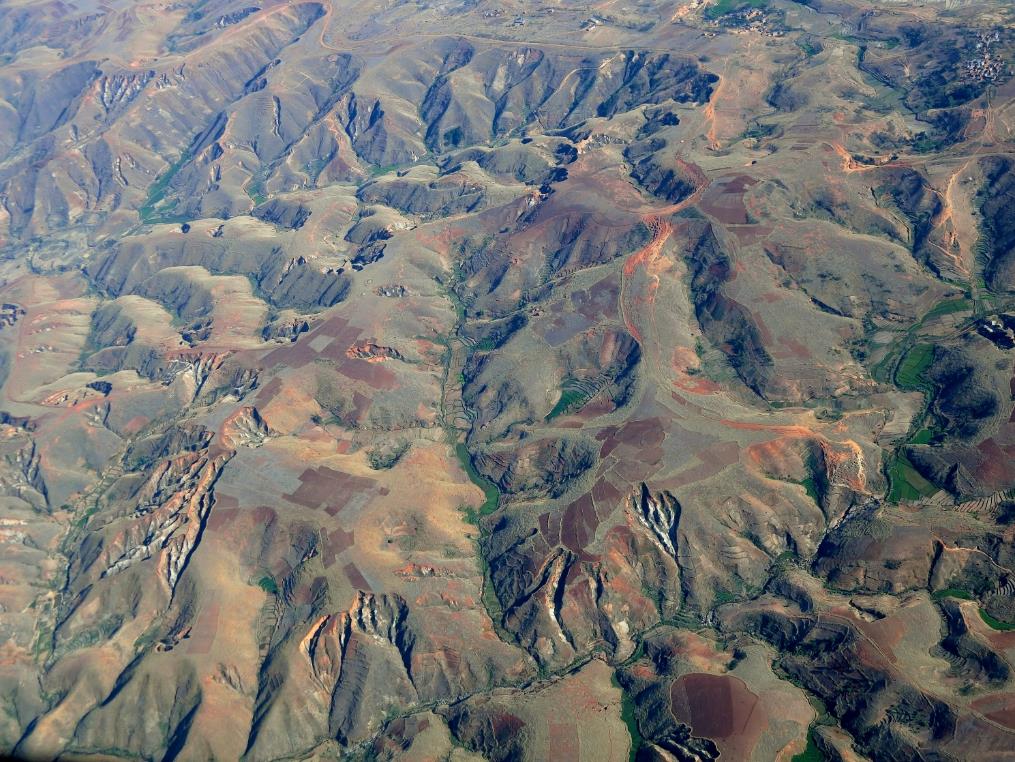 Deforestation  leading to soil erosion and water pollution
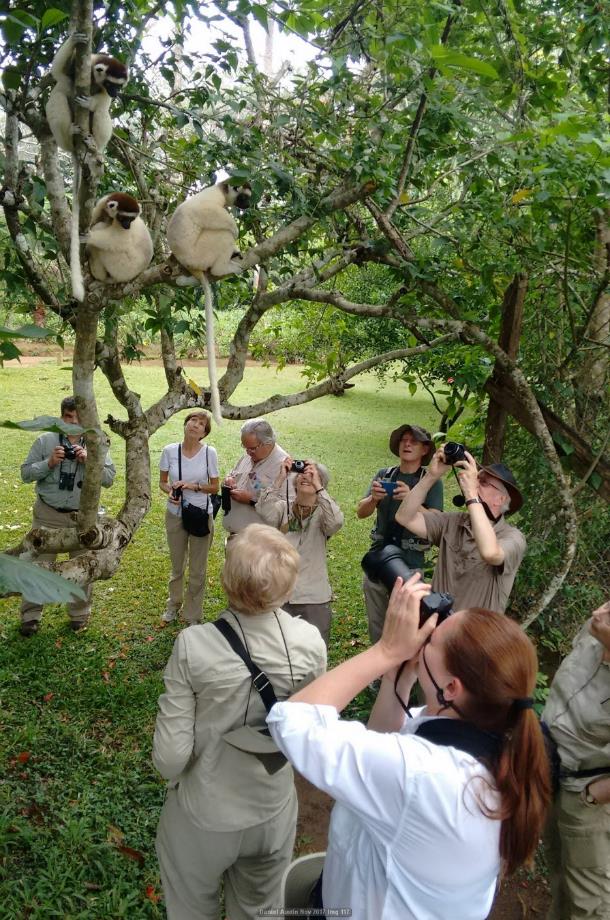 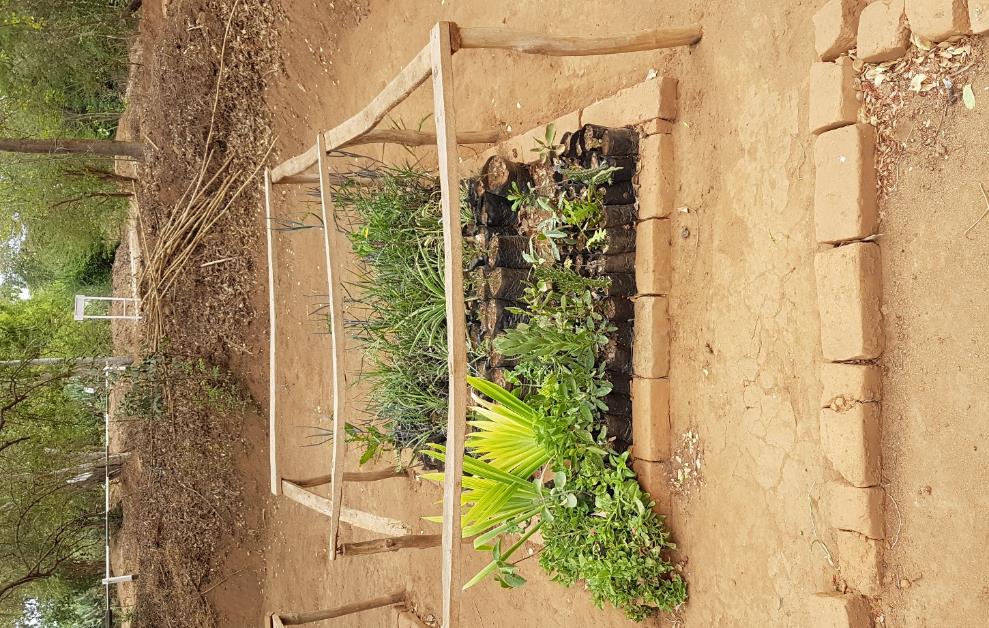 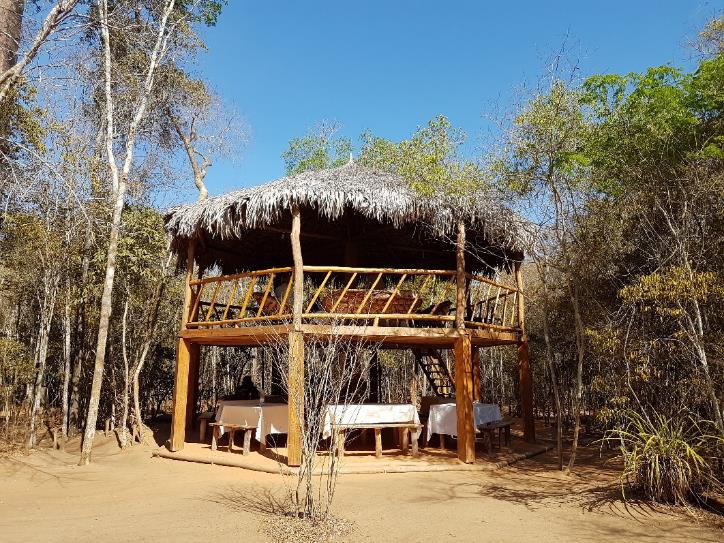 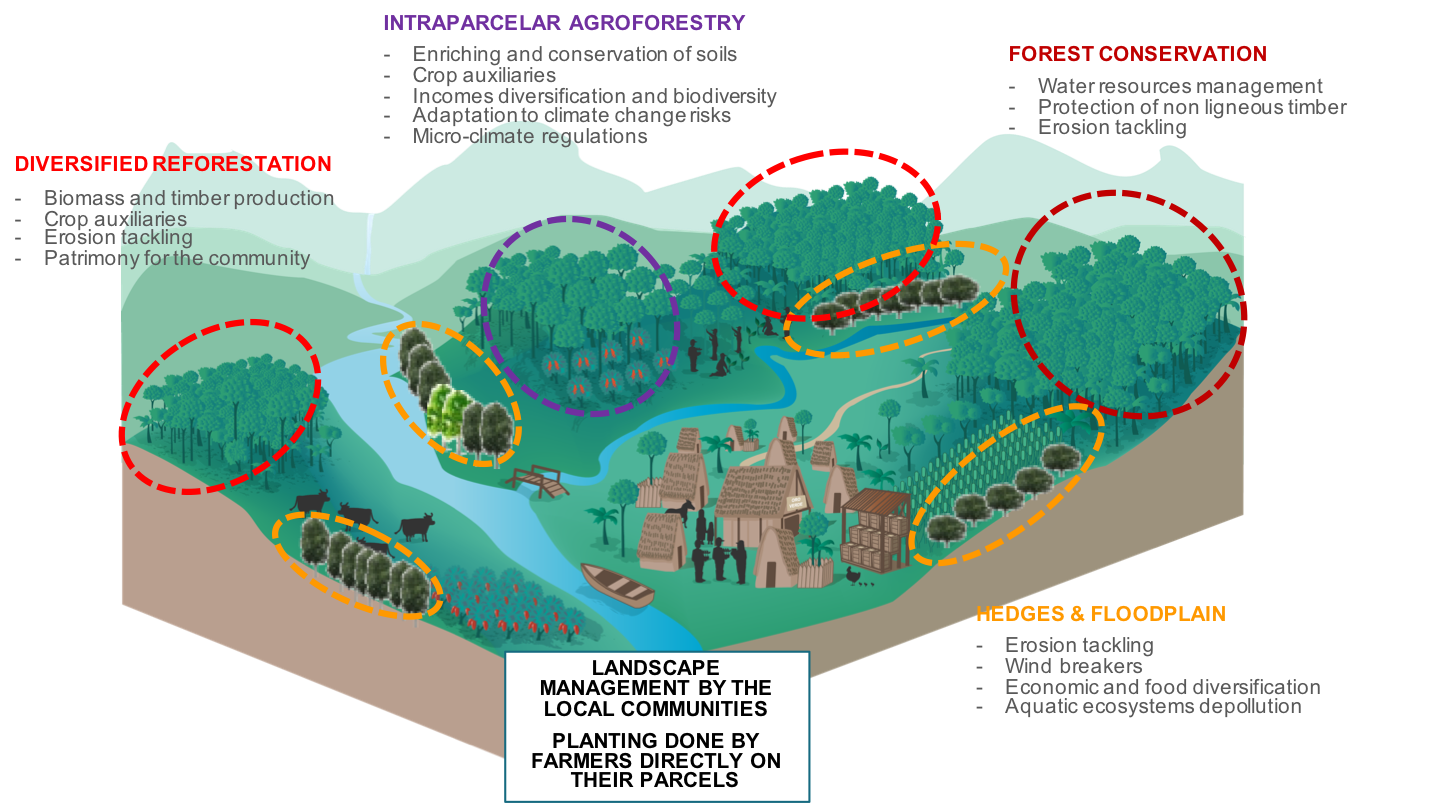 Benefits of Agroforestry and reforestation


http://www.purprojet.com/agroforestry-and-reforestation/
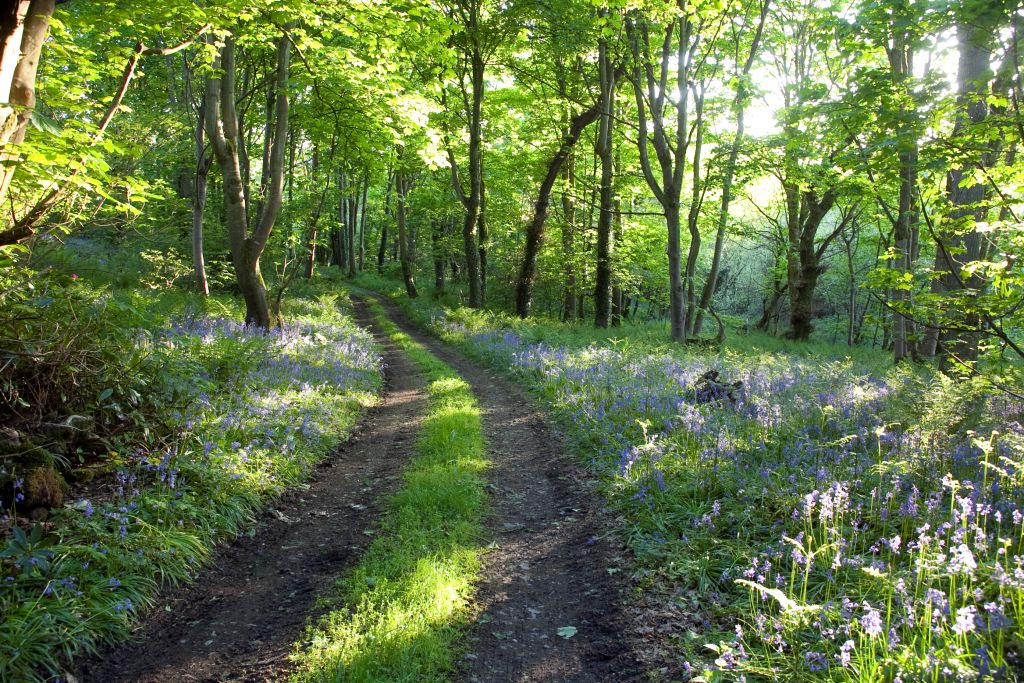